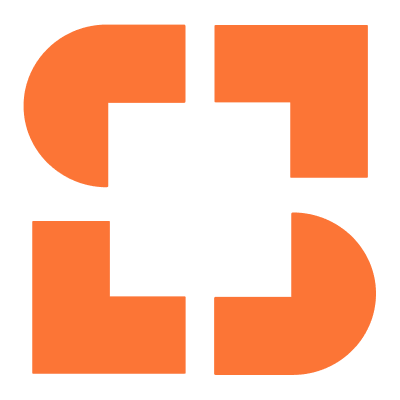 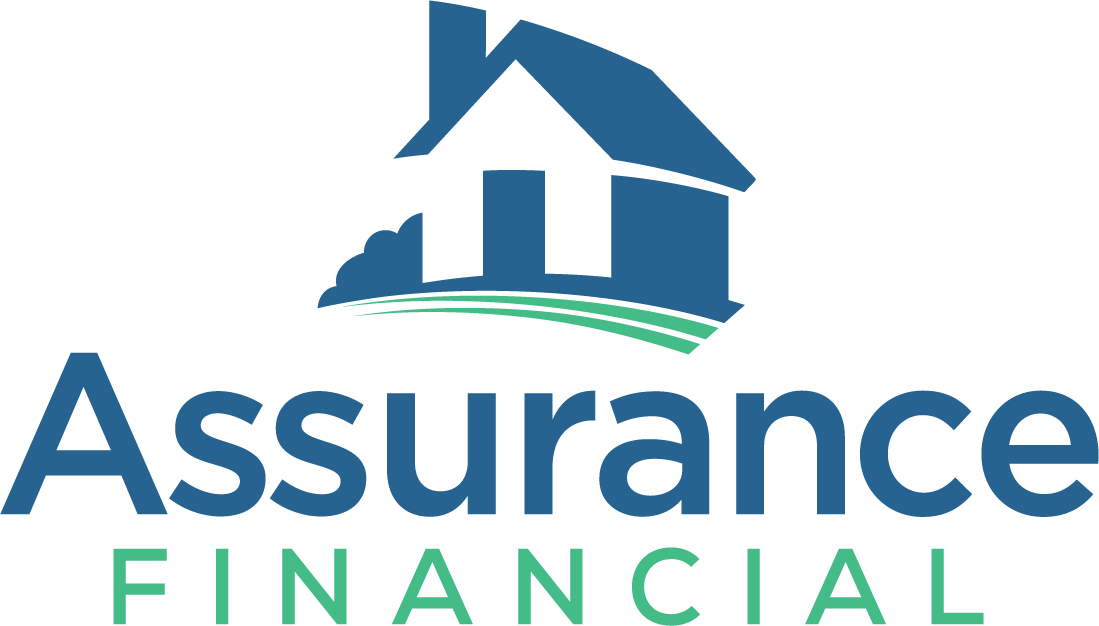 Creating a Better Borrower Experience with Assurance Financial
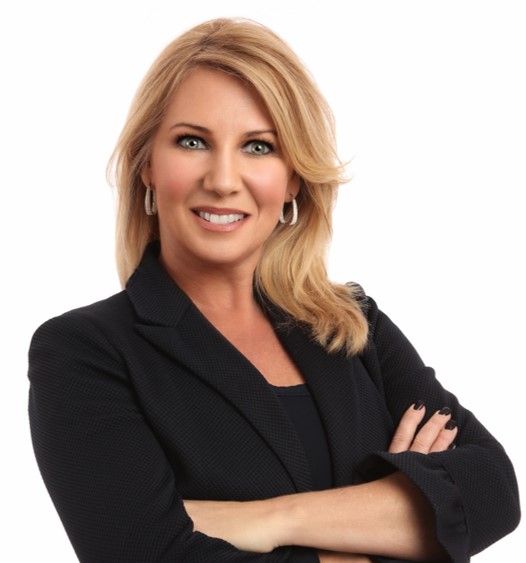 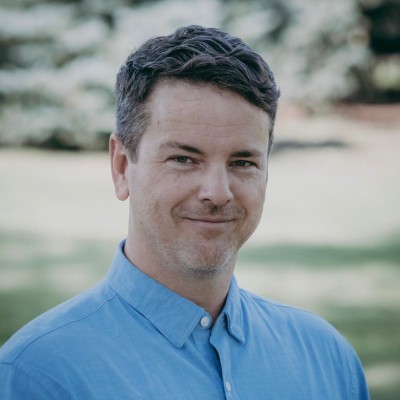 Katherine Campbell

Chief Digital Officer
Jeremy Lee

Senior Engagement Manager
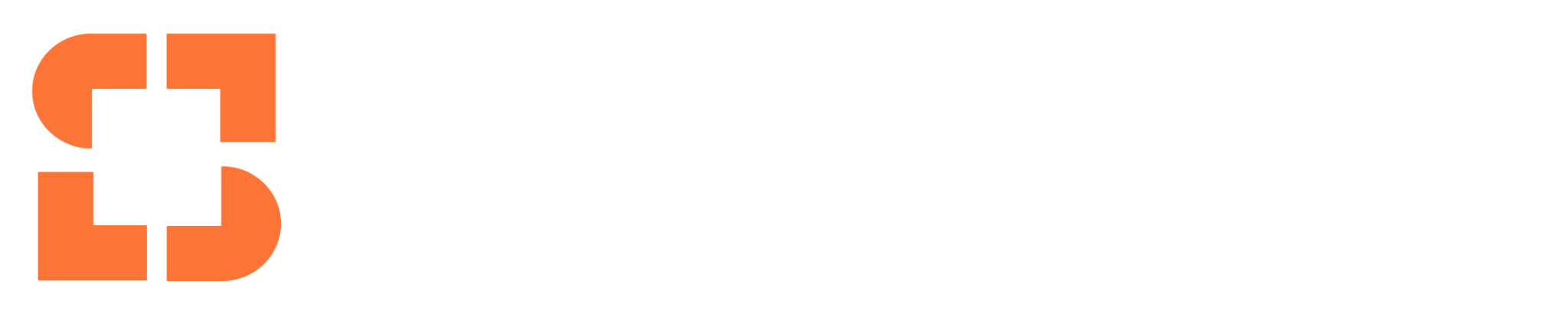 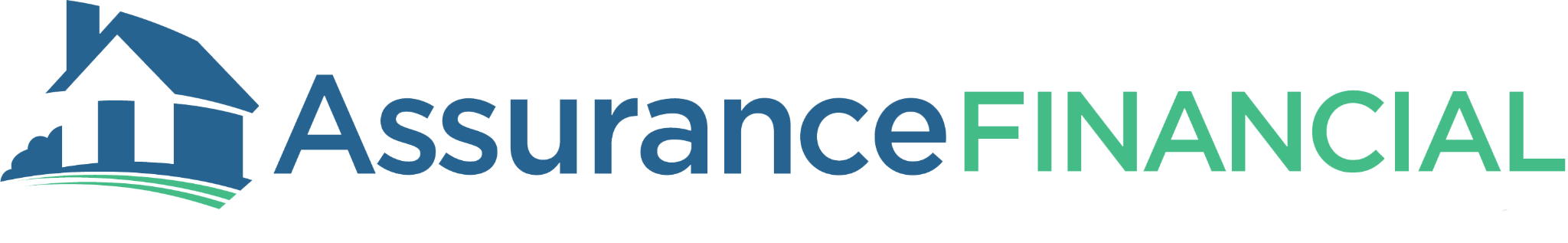 Today’s Agenda
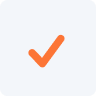 eClosing Accomplishments
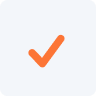 Current Outlook
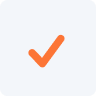 What’s Next for Assurance Financial
Questions and Resources
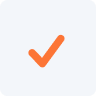 eClosing Accomplishments
Digital Closing Results
93%
8 min
4.94
hybrid closings
loan closings eligible to eSign
out of 5 stars from 16,000 reviews
Current Outlook
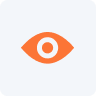 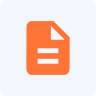 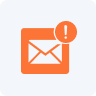 Doc redraw for seamless borrower experience
QR cover pages for borrower preview
Whitelabeling emails
What’s Next
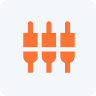 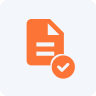 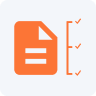 Further adoption of RON & eNote
Utilizing Closing Quality Control Tool
OCR and confirmation of docs
Q&A
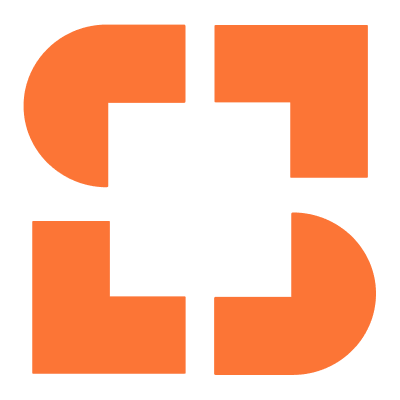